CSE 421
Divide and Conquer

Yin Tat Lee
1
Median
Selecting k-th smallest
An Idea
Can be computed in 
linear time
How to choose w?
Assume all numbers are distinct for simplicity.
w
Assume all numbers are distinct for simplicity.
Asymptotic Running Time?
Recurrences
An Improved Idea
Recurrences
Integer Multiplication
Integer Arithmetic
1
1
1
1
1
1
0
1
1
1
0
1
0
1
0
1
Add
+
0
1
1
1
1
1
0
1
1
0
1
0
1
0
0
1
0
1
1
0
1
0
1
0
1
*
0
1
1
1
1
1
0
1
1
1
0
1
0
1
0
1
0
0
0
0
0
0
0
0
Multiply
1
1
0
1
0
1
0
1
1
1
0
1
0
1
0
1
1
1
0
1
0
1
0
1
1
1
0
1
0
1
0
1
1
1
0
1
0
1
0
1
0
0
0
0
0
0
0
0
0
1
1
0
1
0
0
0
0
0
0
0
0
0
0
1
12
Divide and Conquer
Key Trick: 4 multiplies at the price of 3
Key Trick: 4 multiplies at the price of 3
B
A
Integer Multiplication (Summary)
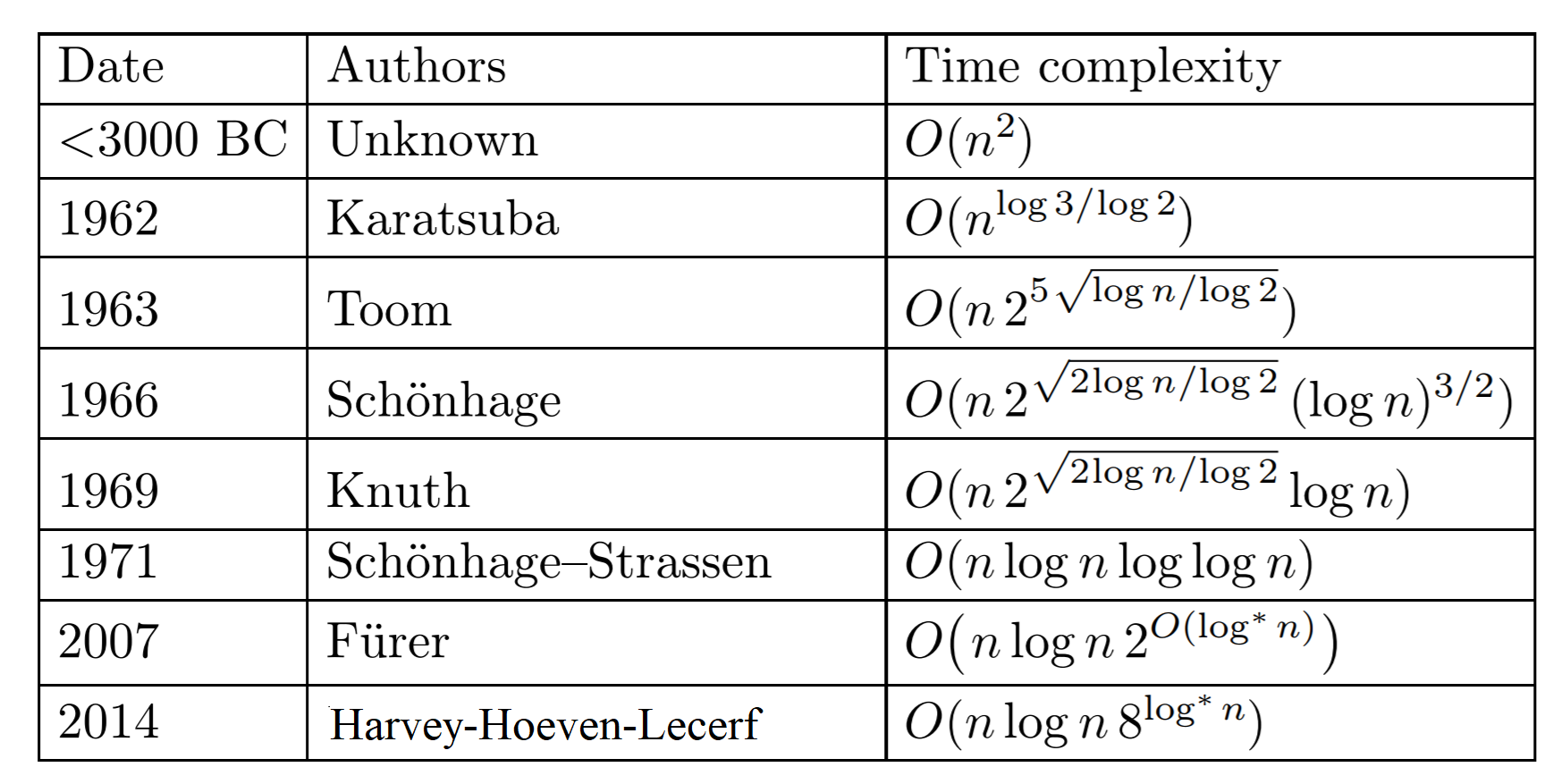 Integer Multiplication (Summary)
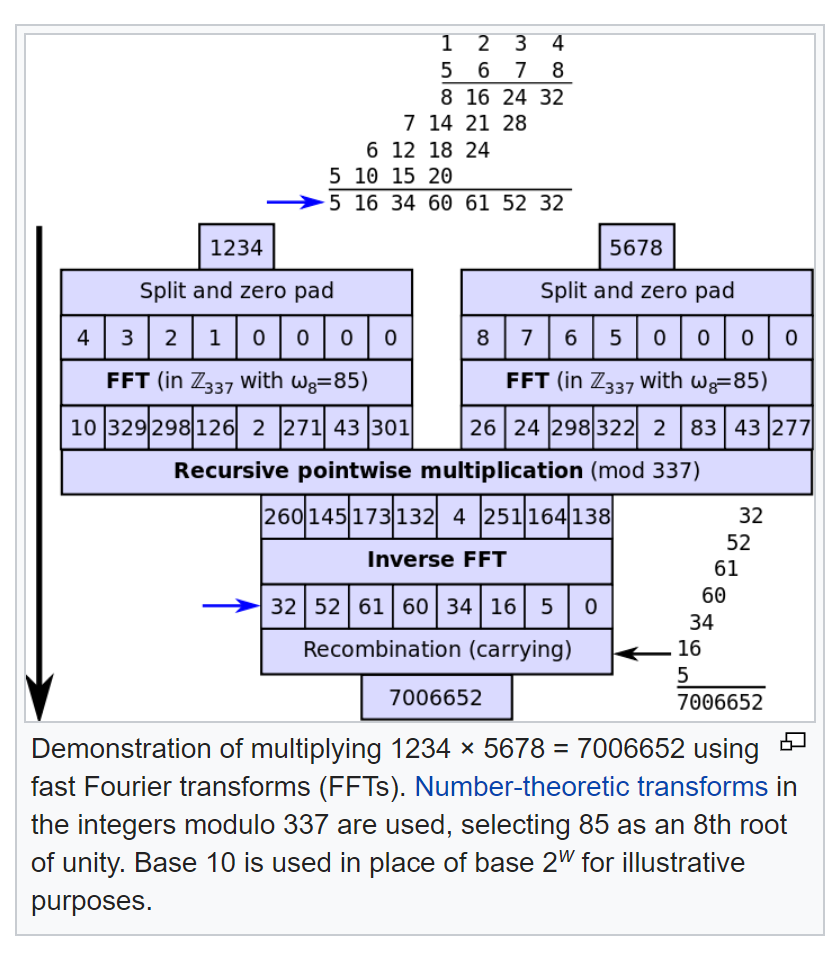 17
Matrix Matrix Multiplication
Multiplying Matrices
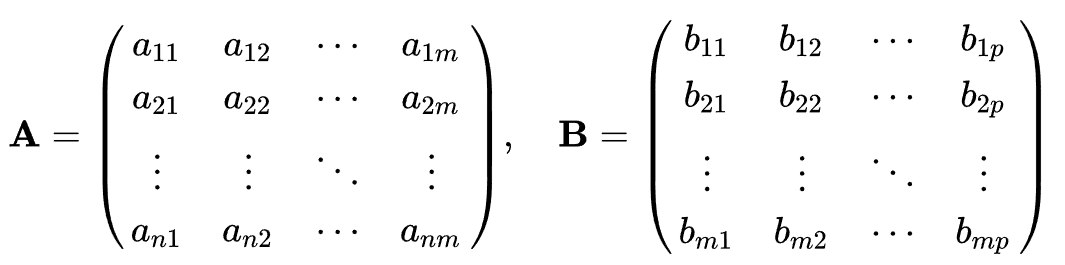 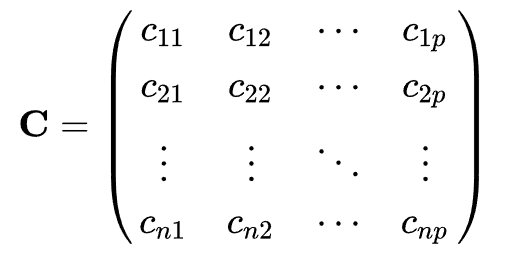 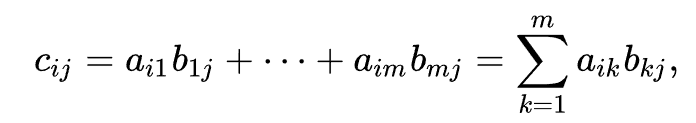 19
Question: Why matrix multiplication is defined in such way?
Multiplying Matrices
20
Multiplying Matrices
21
Multiplying Matrices
A11
A12
B11
B12
A21
B21
B22
A22
A11B11+A12B21
A11B12+A12B22
A21B11+A22B21
A21B12+A22B22
22
Simple Divide and Conquer
A11
A12
B11
B12
A21
B21
B22
A22
A11B11+A12B21
A11B12+A12B22
=
A21B11+A22B21
A21B12+A22B22
23
Strassen’s Divide and Conquer Algorithm
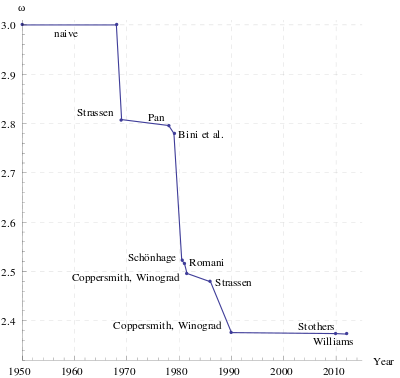 24
Strassen’s Divide and Conquer Algorithm
Naive
Strassen
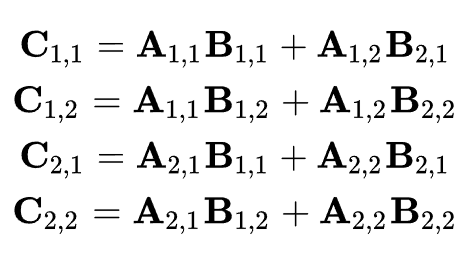 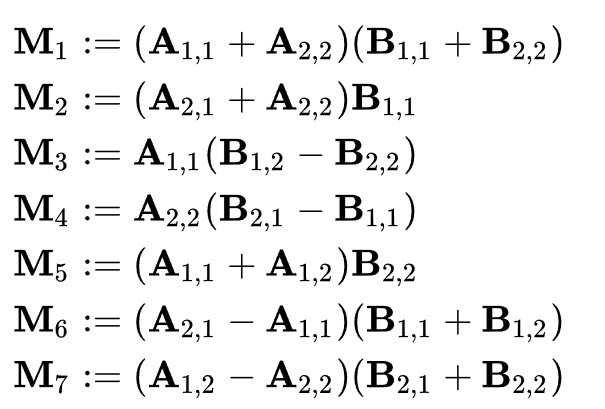 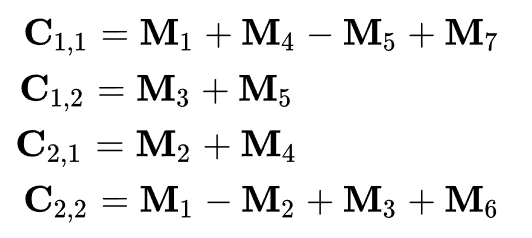 25
Matrix Vector Multiplication
Matrix Vector Multiplication
Textbook explains it in a totally different way.
27
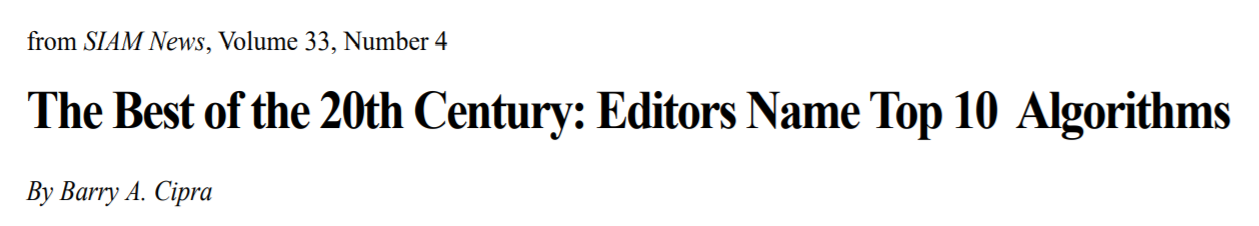 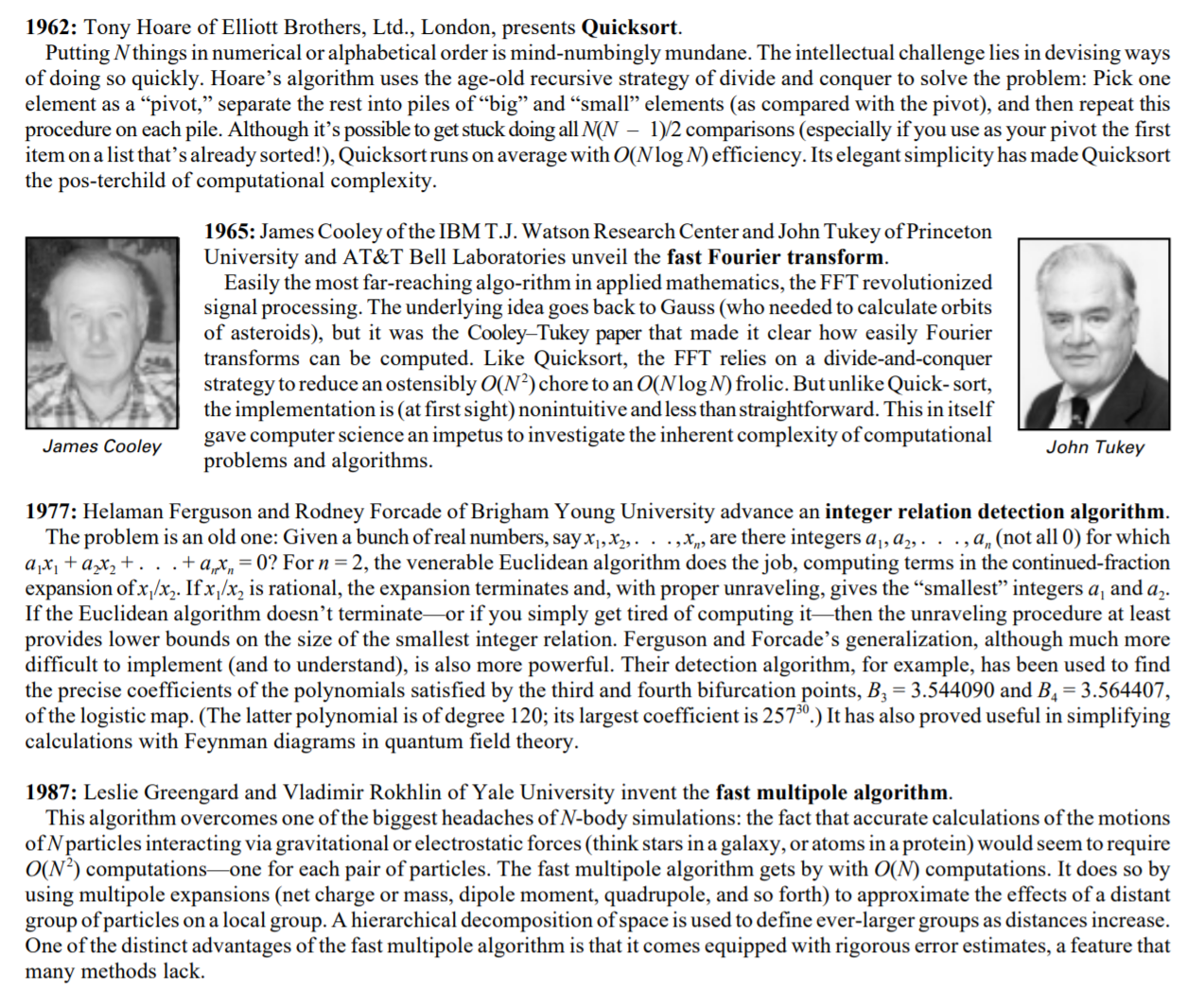 Divide and Conquer
Matrix Vector Multiplication (FFT)
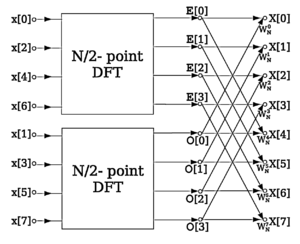 29
Matrix Vector Multiplication (FMM)
30